2020 IEEE SB Kansai Section presentsEnglish Presentation Competition inRitsumeikan University
IEEE Student Branch Ristumeikan Univ.
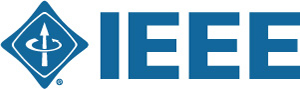 EPCR2020
Abstract 
EPCR 2020 is an event presented by IEEE Student Branch Kansai Section. Presenters are kindly invited to introduce their work for the sake of the practice for an international conference. This event aims to encourage to apply for IEEE, communicate with other people, including not only college students but also high school students, beyond the border of countries.
Executive Committee of EPCR 2020
Chair:		Muhammad Anas	Vice-Chair:	Kyosuke Kageyama
Treasurer:	Kazutoshi Nakata	Secretary:	Syunsei Suzuki
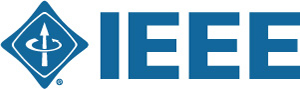 2
Rough Schedule
Opening
Opening greeting by some committee members of this event. 
English Presentation Competition
Presenters have a presentation in online session.
The details of program is going to be released after 31st December
Please wear suit for formality.
Commentary & Awards Ceremony
Presenters with good performance will be commented and awards will be handed out.
Closing
Closing greeting by some committee members of this event
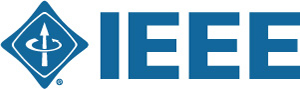 3
REGISTRATION
ON-LINE Registration Form with Google Form
The registration is provided by the IEEE Ritsumeikan Student Branch in the following: Call for Applications.
One presenter has to register for the competition until deadline.
Deadline for registration: 14th December – 31st December
Deadline for Abstract Submission: 14th December – 31st December
Approximate 300 words in Abstract 
You will receive an e-mail from IEEE Ritsumeikan University Student Branch, which is automatically sent to your registered mail address.
If you require to cancel the registration, please contact ri0087ie@ed.ritsumei.ac.jp or manas.norizan@gmail.com
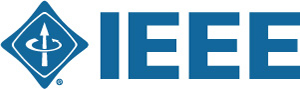 4
Presentation Competition
Presentation Details
Date: 9/1/2021 (Sat) 10:00–15:00 (depending on no. of presenters)
Online Meeting using Zoom application (Link will be sent after closing date)
7mins for presentation,  3mins for Q&A.
The number of slides are not limited (Use English in all the slides)
Presentation and Q&A are in English.
Time-keeper ring a bell six times in total; one time for 4mins, two times for 7mins, and three times for 10mins.
Third ringing shows the time to finish your presentation of your research and continues to Q&A session. Sixth ringing shows the time to finish your whole presentation.
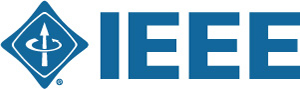 5
How to Screening
Referees
The referees are prepared more than three instructors for each area. They are basically organized by the instructors in Ritsumeikan University.
Screening Standard
Some students are commended as awards for excellent presentations.
Each of three referees independently evaluate one presenter, and they fill the points in the evaluation form. The detail how to evaluate is shown later slides.
The sum of the points filled in the form by three referees denotes a presenter’s points. Commended students are elected in descending order of the score.
Election of good presenters is carried out no sooner than the presentation section is finished.
Good presenters are elected for a few presenters.
Referees are dispersed out no sooner than the election is done.
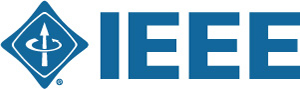 6
How to Screening
Awards
Some of the students will be elected based on screening standard, and awarded a prize with certification letter for excellent presentation satisfied with a).
	a). Registration is completed, and has presented in EPCR 2020.
The Prizes are prepared in the following:
Best Presentation Award … Awarded to the best presenters.
Excellent Award …Awarded to the excellent presenters.
LMAG Award …Awarded to the excellent presenters(only for IEEE members)
If you would like to join IEEE, please check up the following website.
https://www.ieee.org/?WT.mc_id=mn_ieee
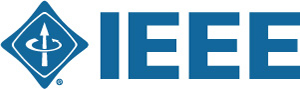 7
Screening Standard
The screening standard is the following:
Research content:
Abstract is clear and understood
Background is logical and clear
Content is clear
Research is new
Future plan is clear 


English skills
Presentation is done in English
Easy to listen to
Expressions are proper
Explains are understood
Terms are used correctly
Attitude
Loudness is proper
Time distribution is proper
Give audience eye contact
Body language is effectively used
Is the presenter enthusiastic

Structure of slides
Slides are logically connected
Amount of slides and content is proper
Size of words, figures and tables are proper 
Content is not needlessly long
Each slide is understood at a glance
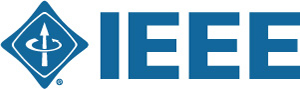 8